Россия – дружная страна
Подготовила: воспитатель Семёнова Л.В.
Мы  живем в огромном мире…На планете под названием Земля…
На Нашей планете много стран и народов, их населяющих…
Самой большой странной в мире является наша страна – Россия!!!
В нашей стране  проживает много разных народов со своими традициями и обычаями…Давайте рассмотрим, кто же живет в нашей огромной стране….
На Крайнем Севере…где круглый год очень холодно, проживают Чукчи, Ненцы, ханты, Манси…
Они проживают в иглу и чумах…иглу-дом из снега, чум –шалаш, покрываемый берестой и оленьими шкурами…
Одежда народов севера должна быть очень теплой зимой, а летом защищать от мошкары…
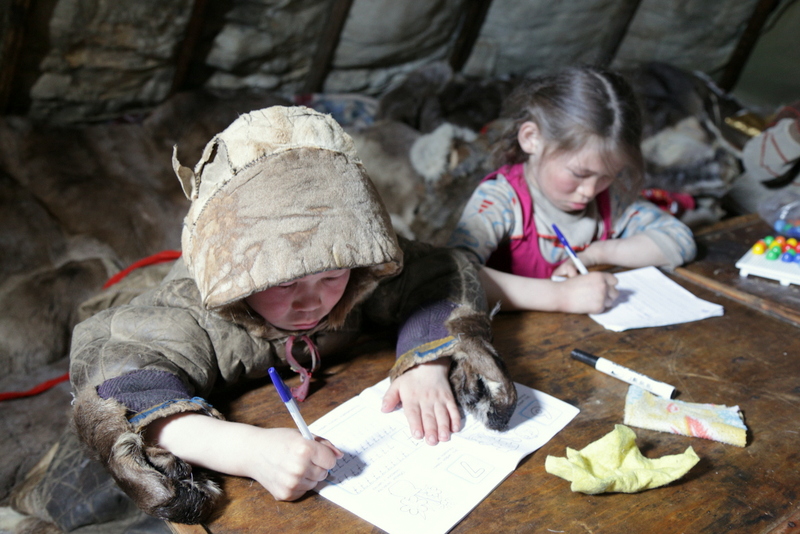 На востоке России проживают нанайцы, эвенки, орочи, удэгейцы…
Жилище народов дальнего востока представляло собой временные постройки и стойбища…
Нанайцы, ульчи, нивхи, ороки, удыгейцы носили одежду запашного типа с удвоенной левой полой. Шили одежду из сукна, замши, рыбьей кожи.
В центральной части россии проживают русские, татары, мордва, чуваши…
Русские являются самым многочисленным народом россии…
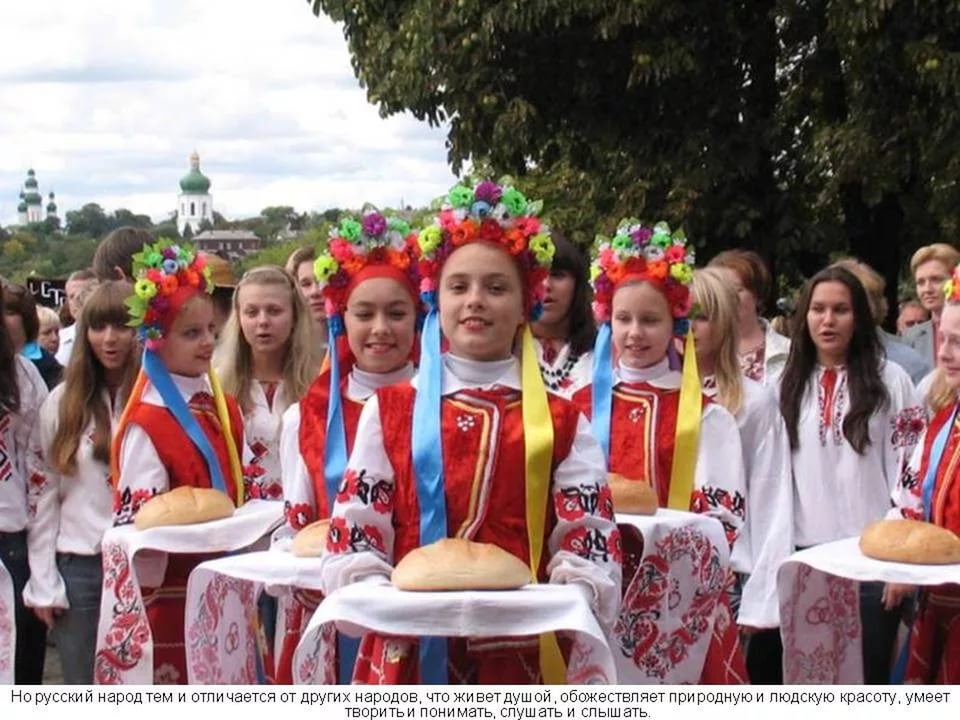 Отличительная особенность русского национального костюма — большое количество верхней одежды. Одежда накидная и распашная. Накидную одежду надевали через голову, распашная имела разрез сверху донизу и застёгивалась встык на крючки или на пуговицы.
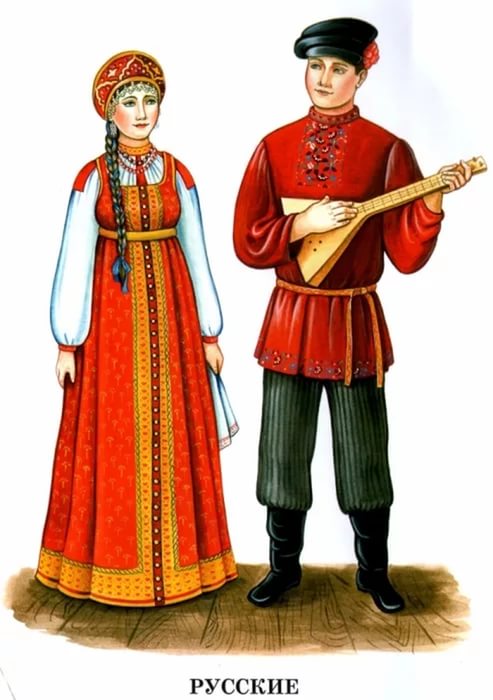 Татары- второй по численности народ центральной России….
Татарский национальный костюм, помимо того, что он состоит из рубахи, распашного халата и шароваров, имеет еще одну особенность: он шьется в довольно ограниченной цветовой гамме. В основном, это вишневый, синий, белый, желтый и зеленый цвет.
На юге РоССии проживают кабардинцы, адыгейцы, осетины, черкесы
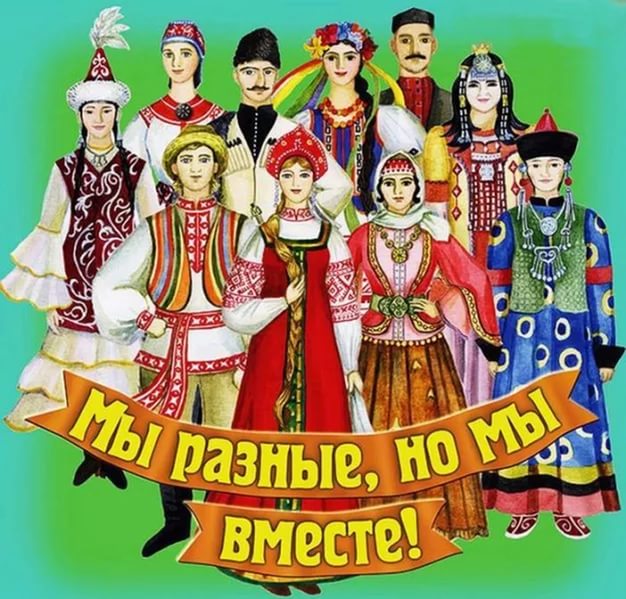